Displays
Sammy Fugler
2015
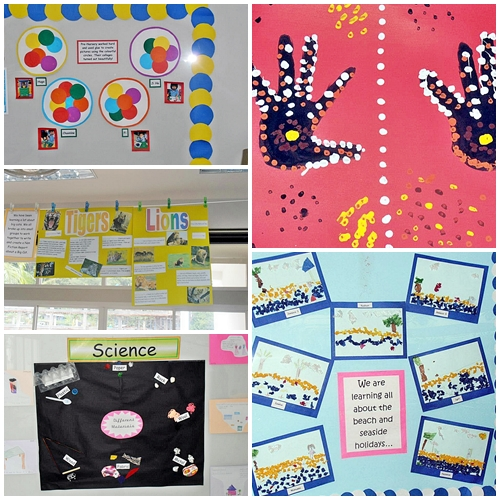